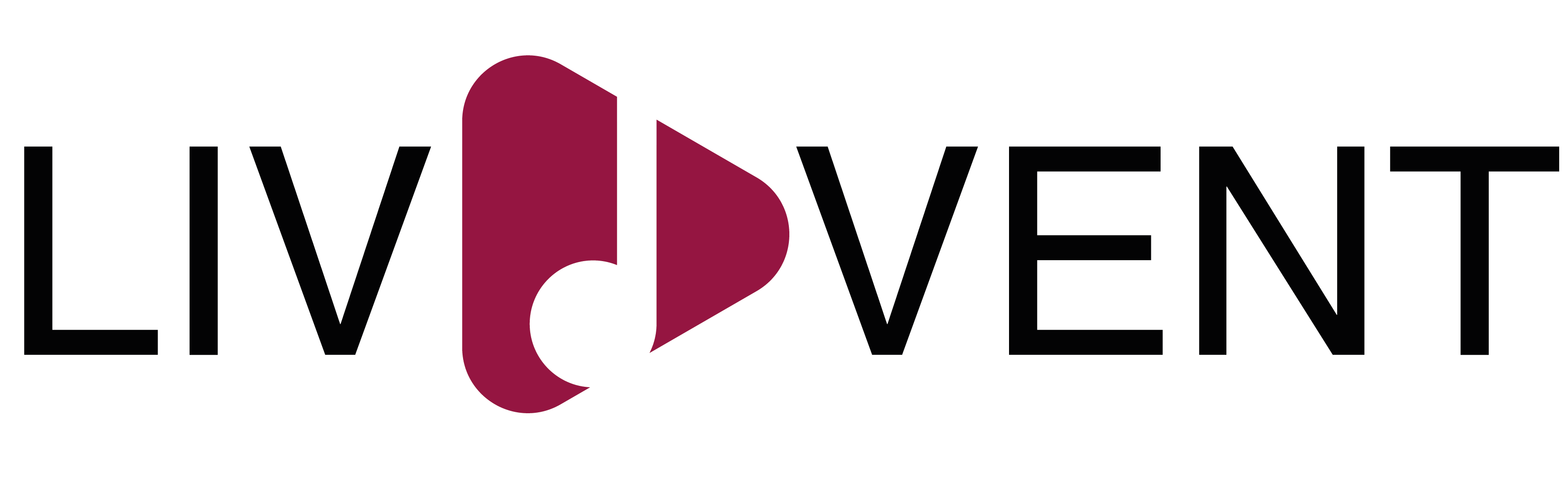 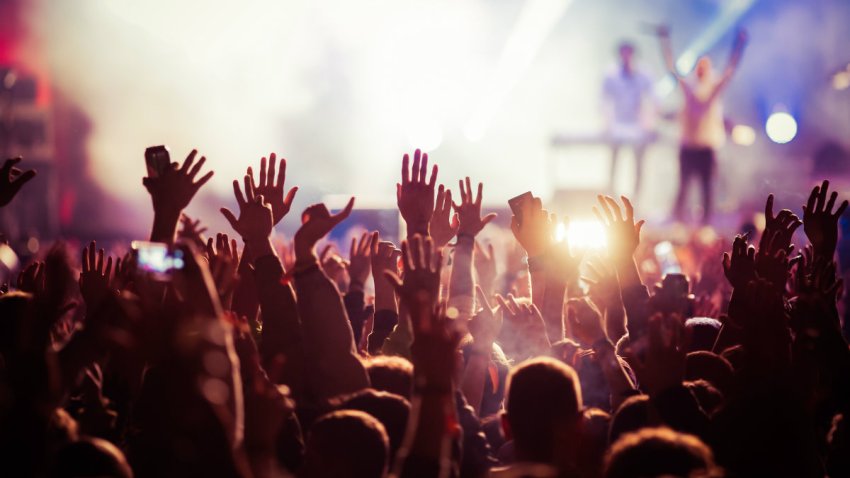 Fully functional prototype
Group 1 – 100 Limites
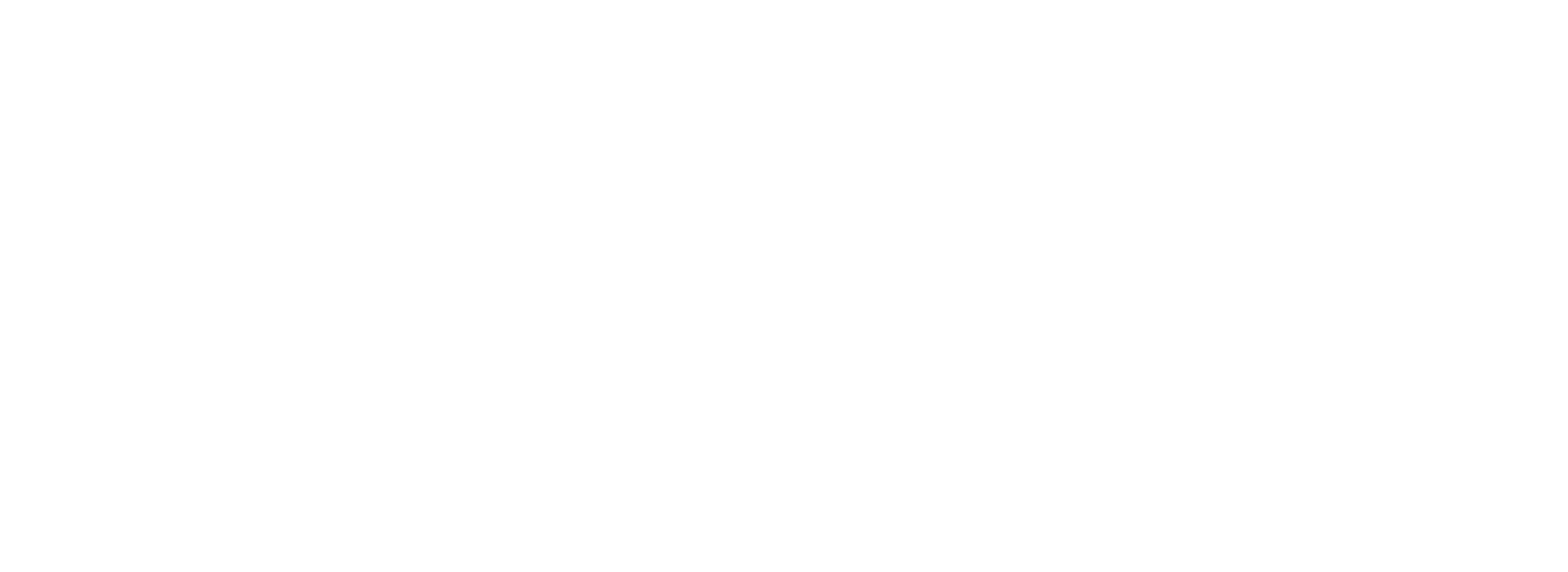 Our idea
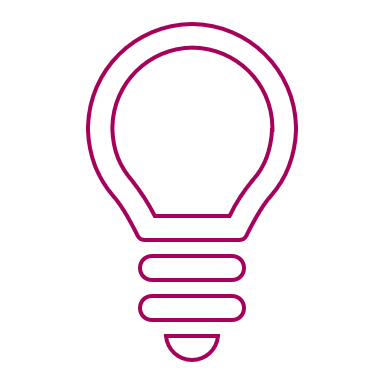 Streaming app that allows people to watch music events live online.
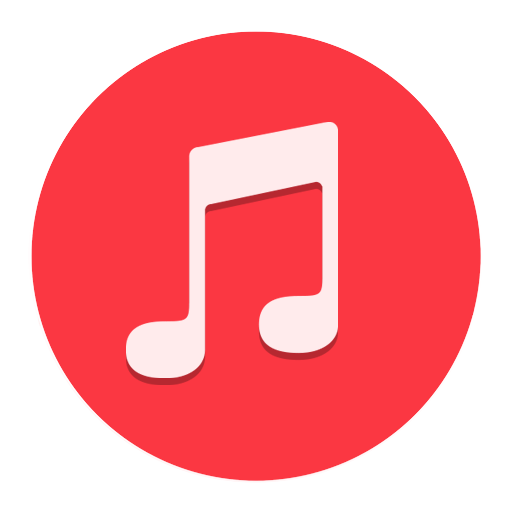 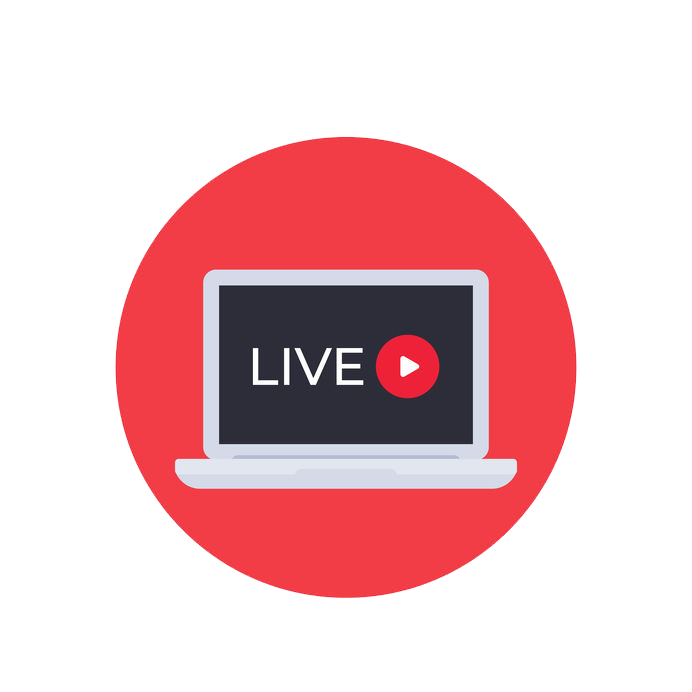 This week
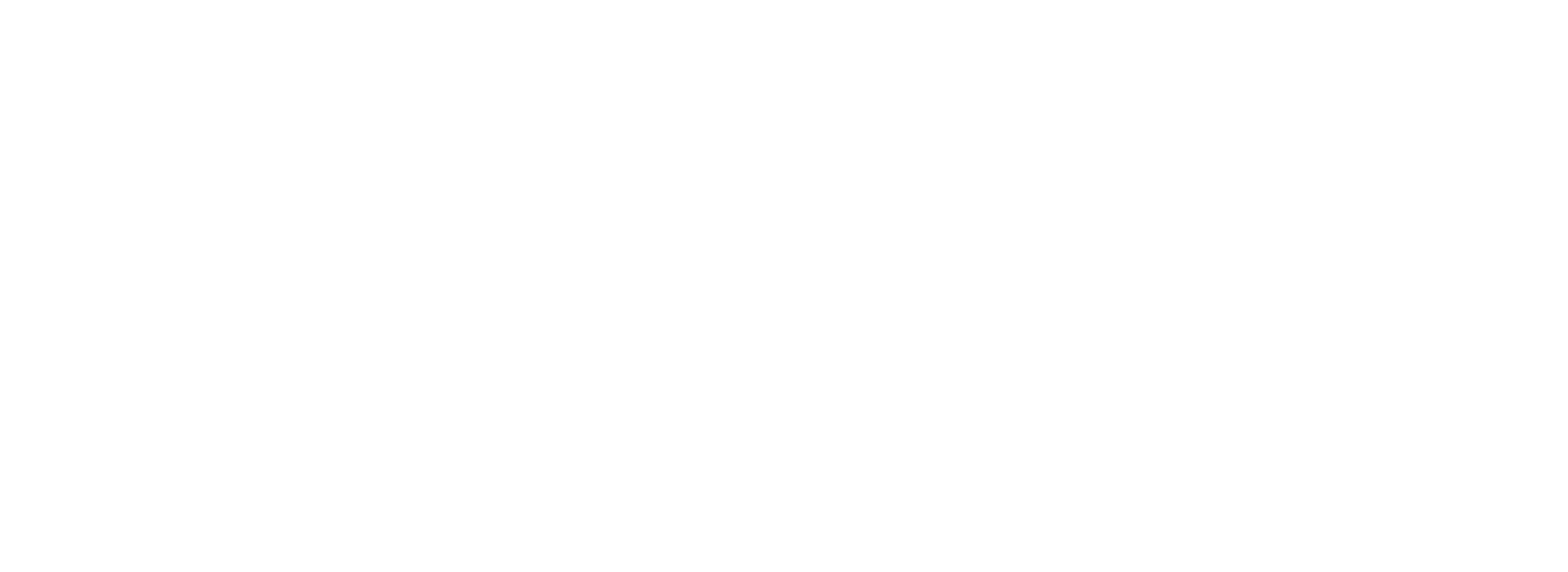 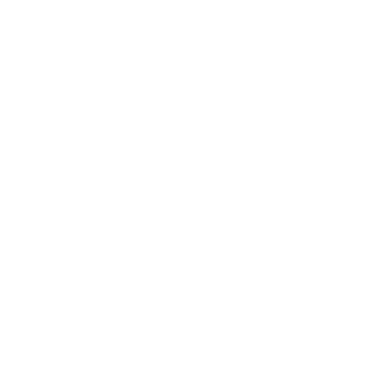 Fully Functional Prototype
Continued the backend development of our fully functional prototype.
Developed the frontend of the fully functional prototype.
Incorporated last week’s feedback on our design.
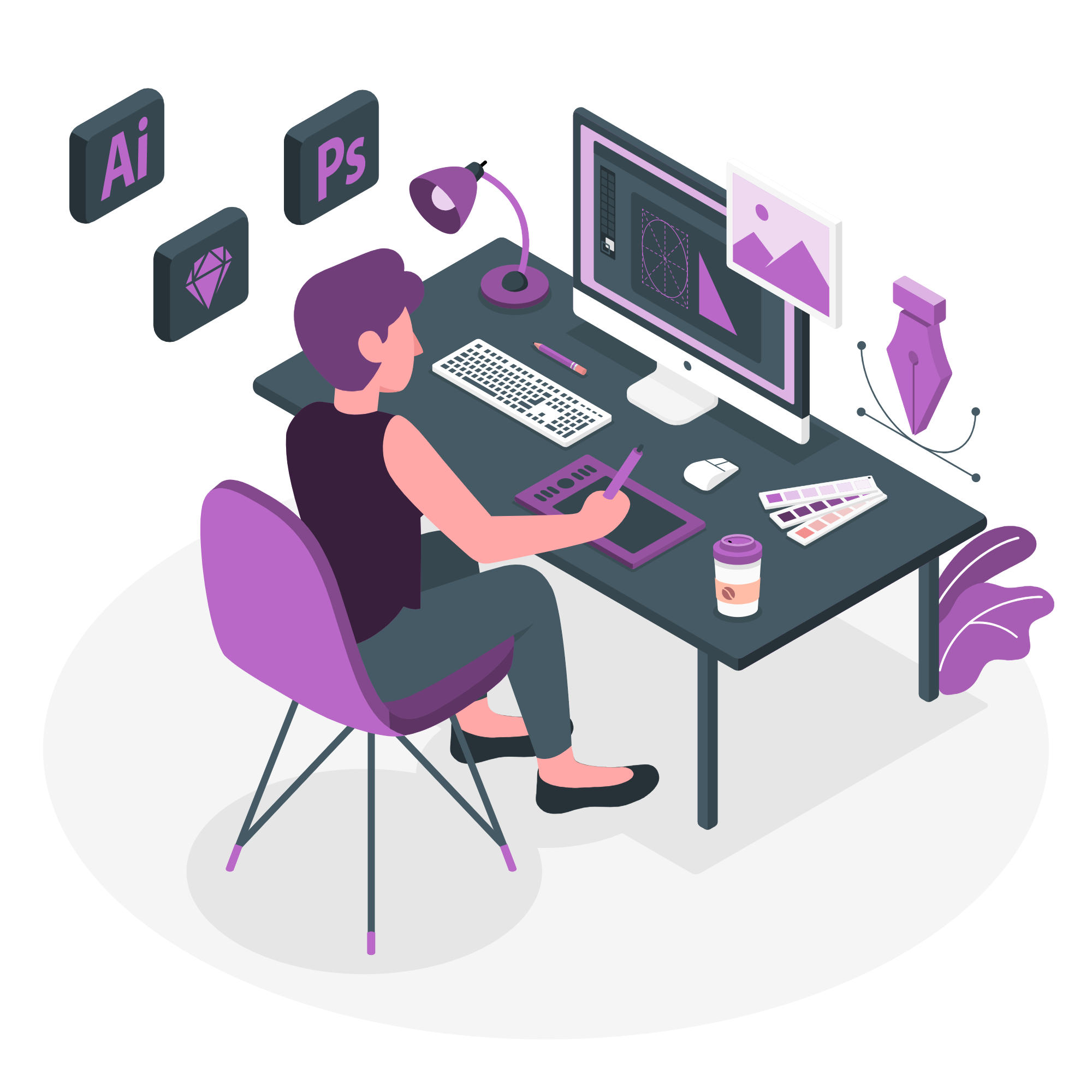 Feedback incorporation
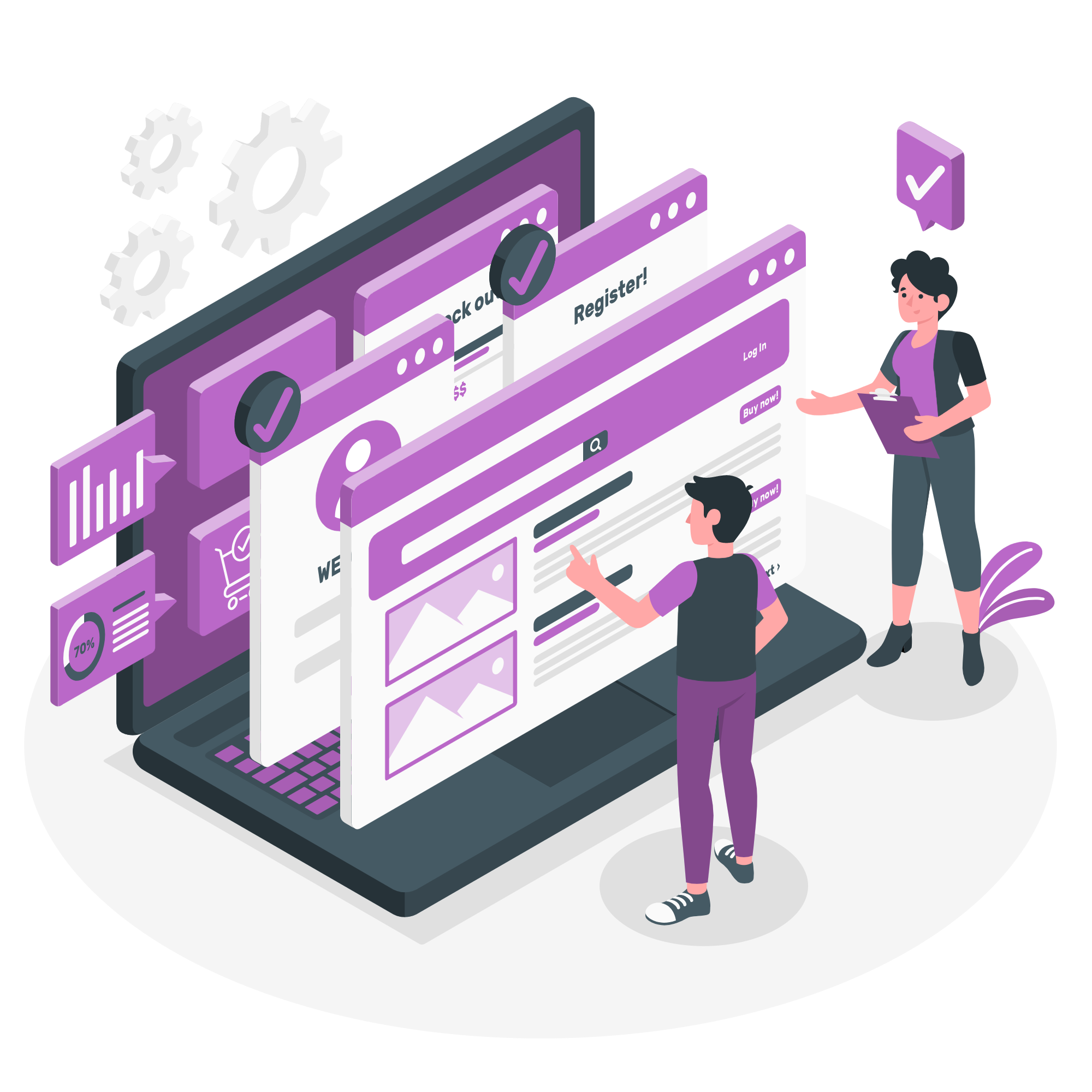 Re-Design
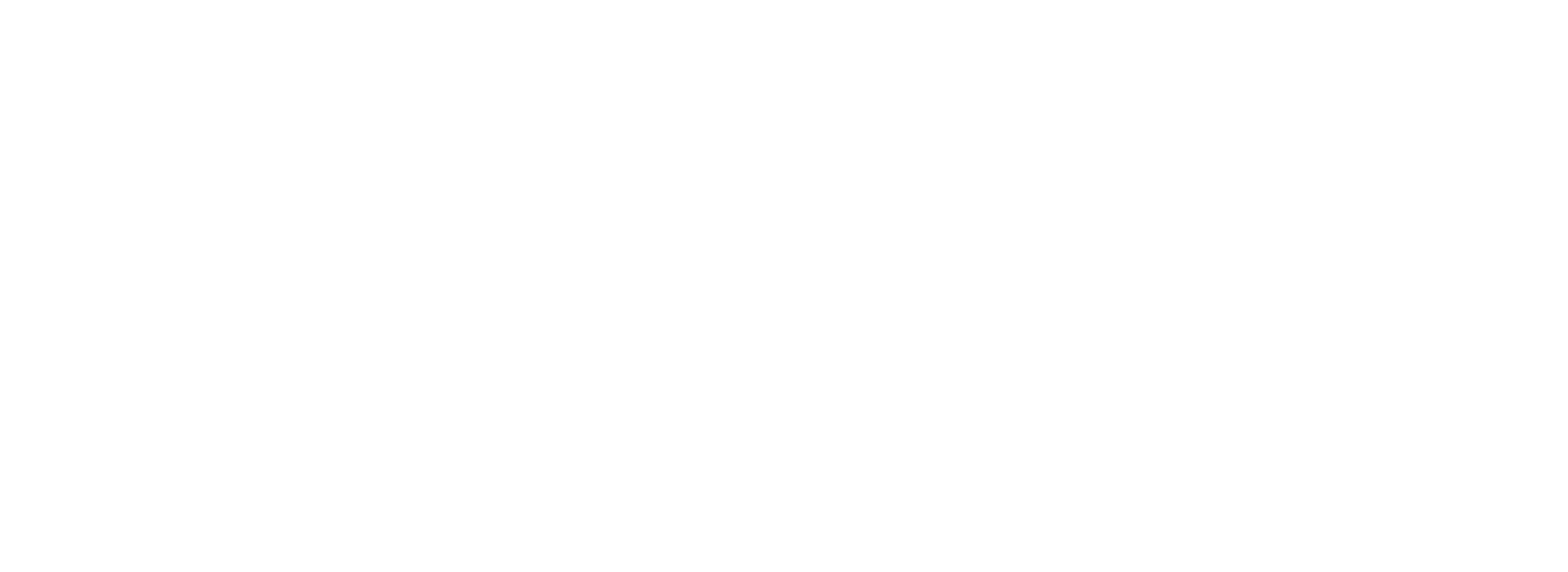 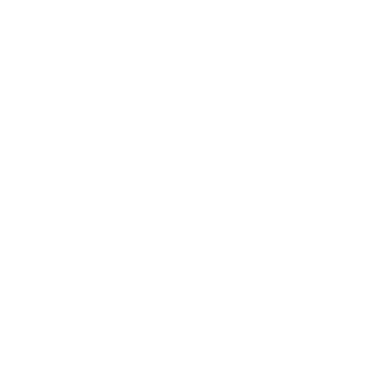 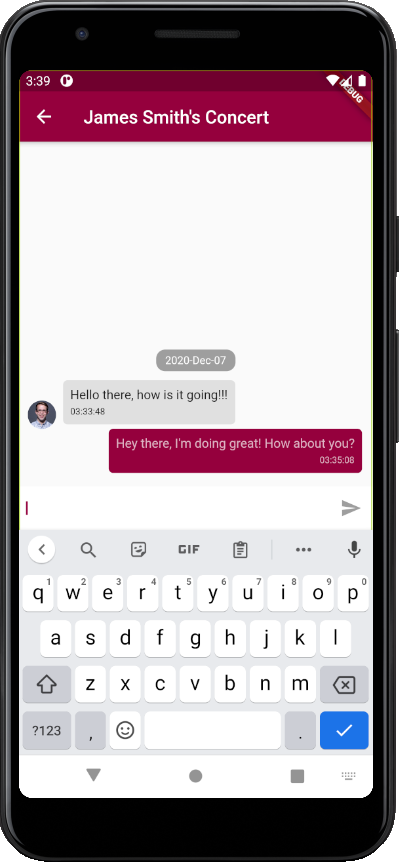 Feedback: Messages sent by the user are not easily distinguished from the messages sent by other fans.
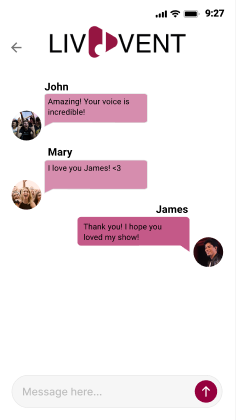 Incorporation
Re-design
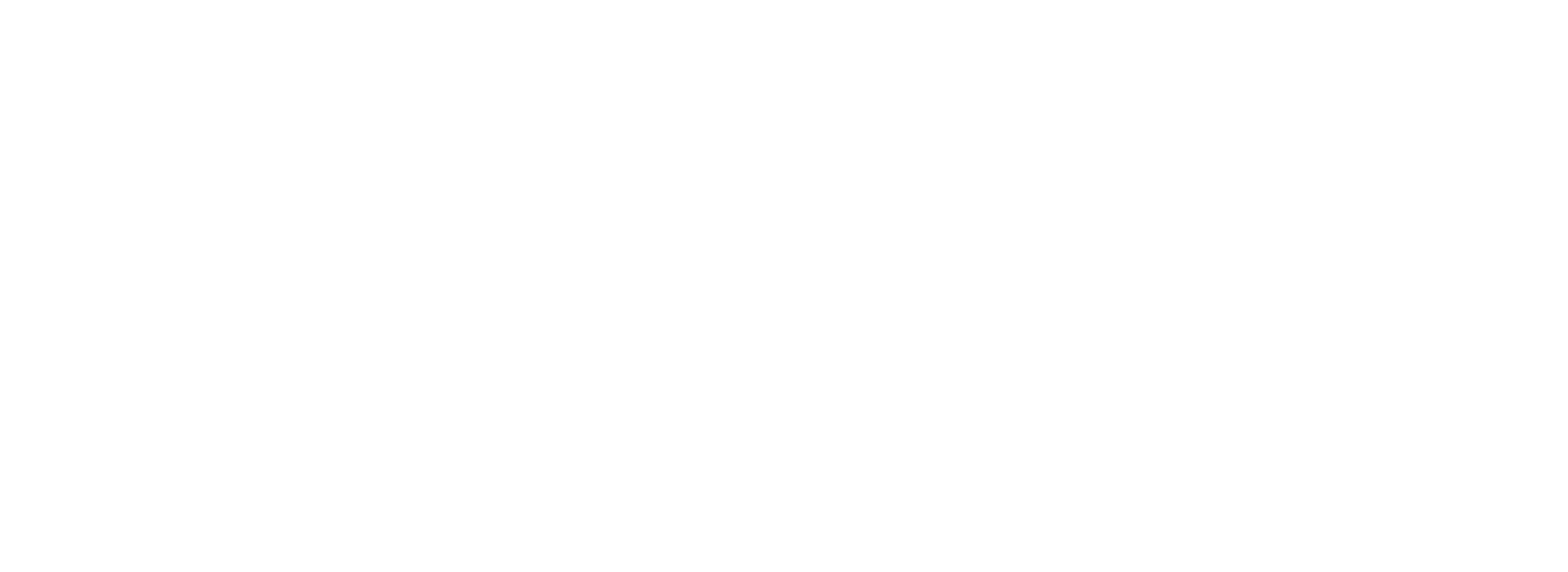 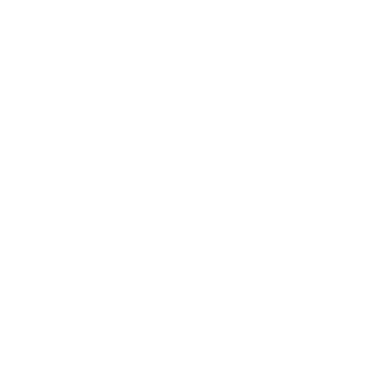 Feedback: There could be a profile for music fans as well.
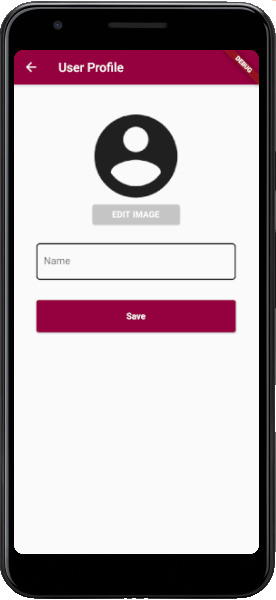 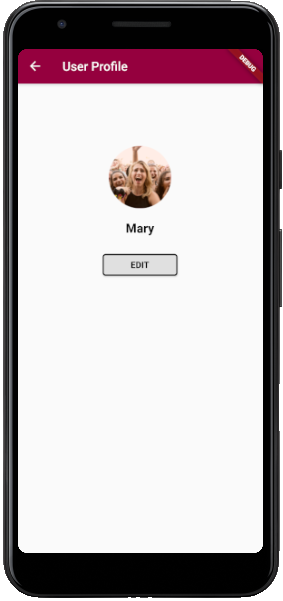 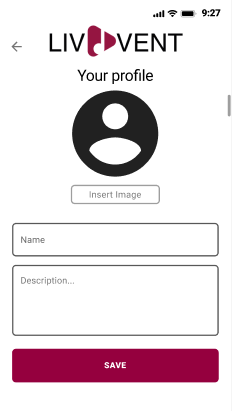 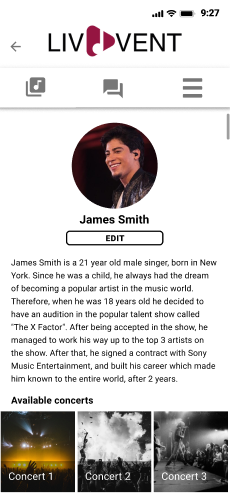 Incorporation
Fully functional prototype
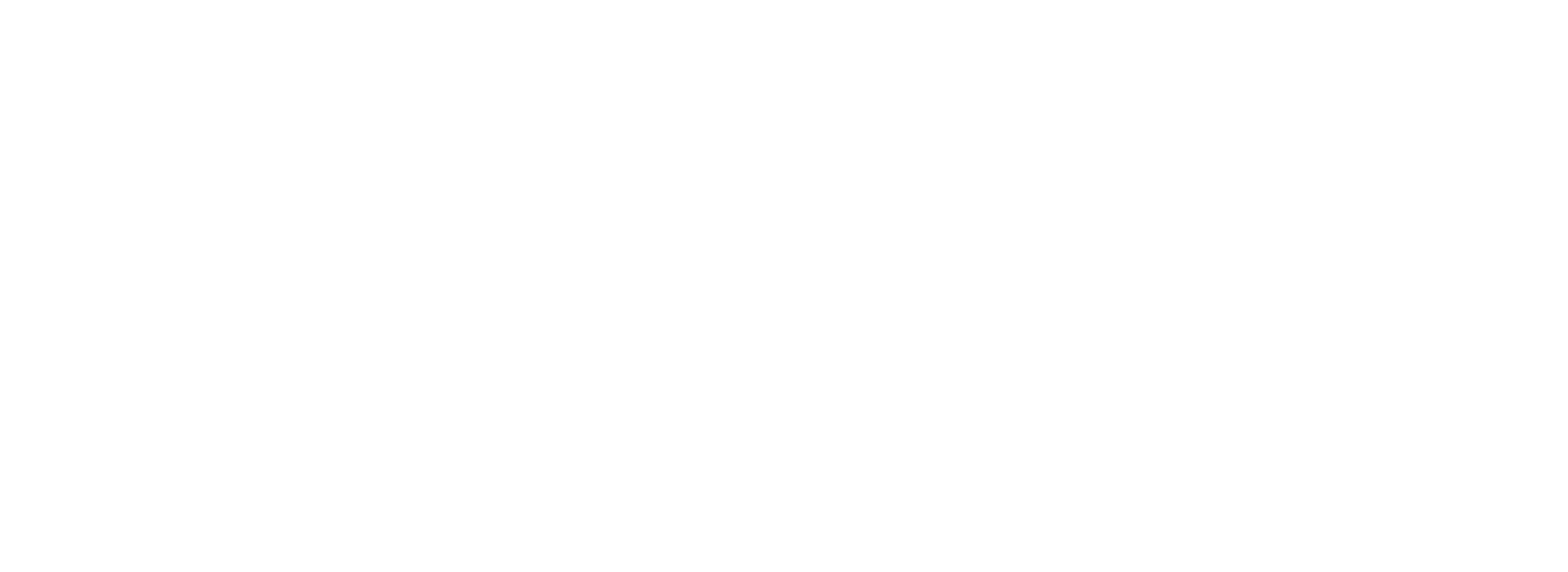 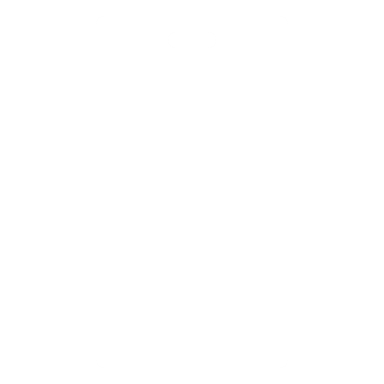 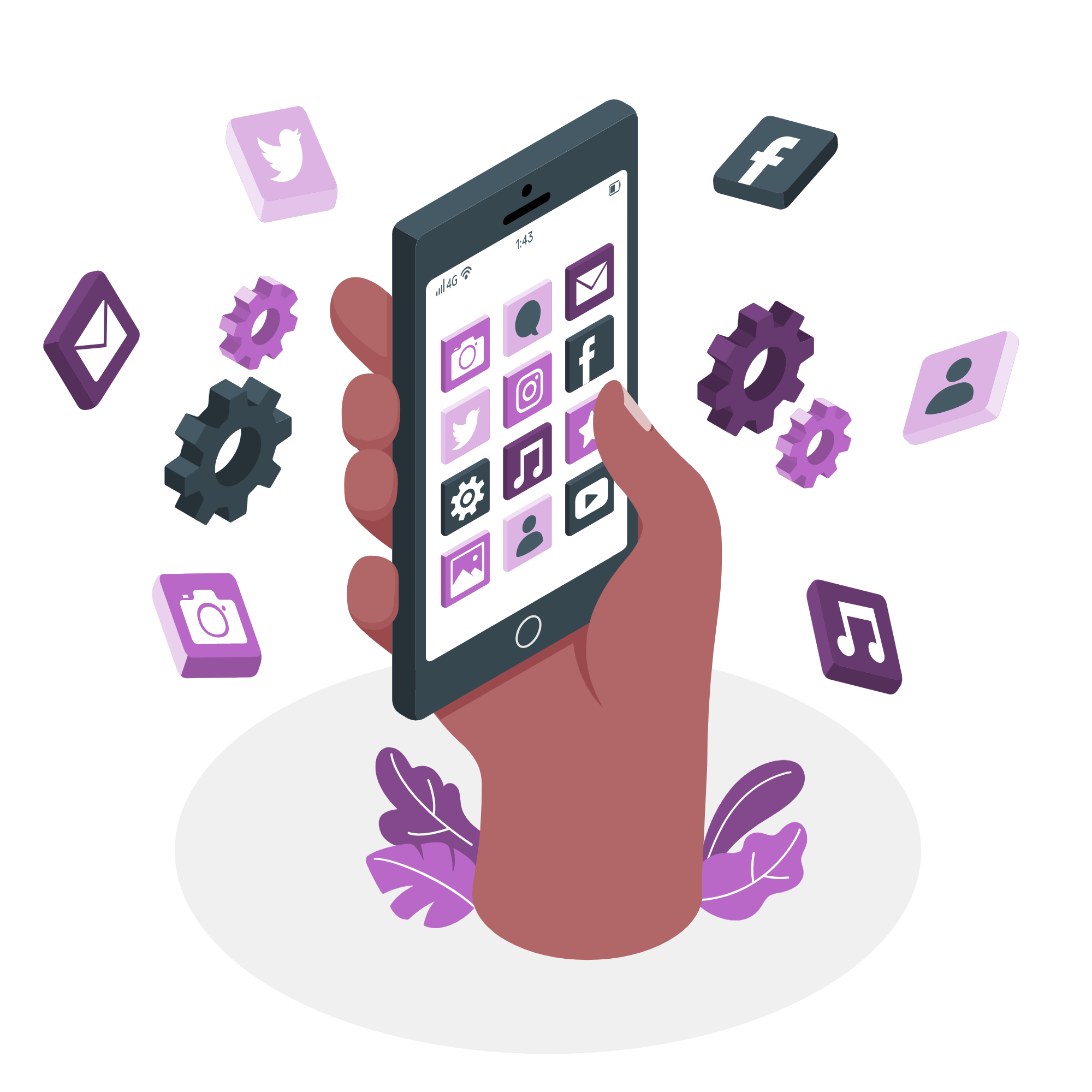 Next steps
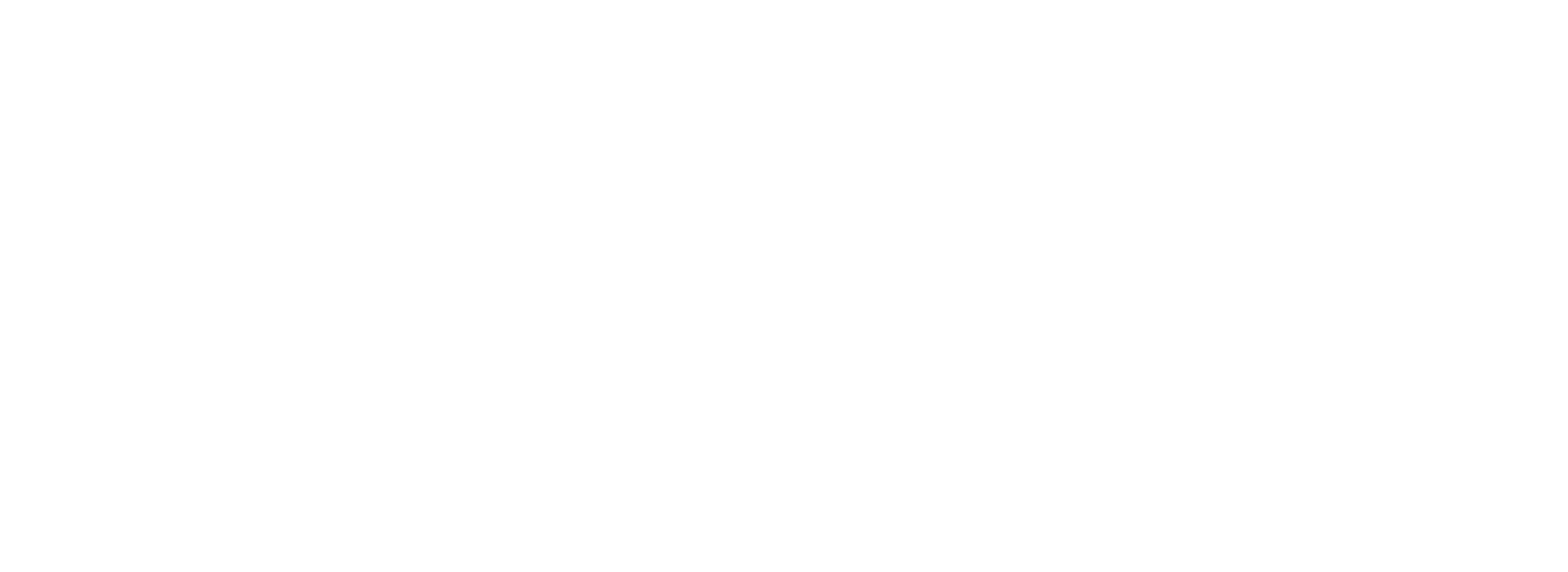 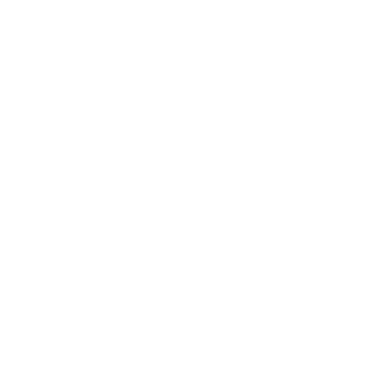 Prepare final presentation, including the video.
Continue the development of our fully functional prototype, so it supports all the tasks that were mentioned in previous stages of the development process.
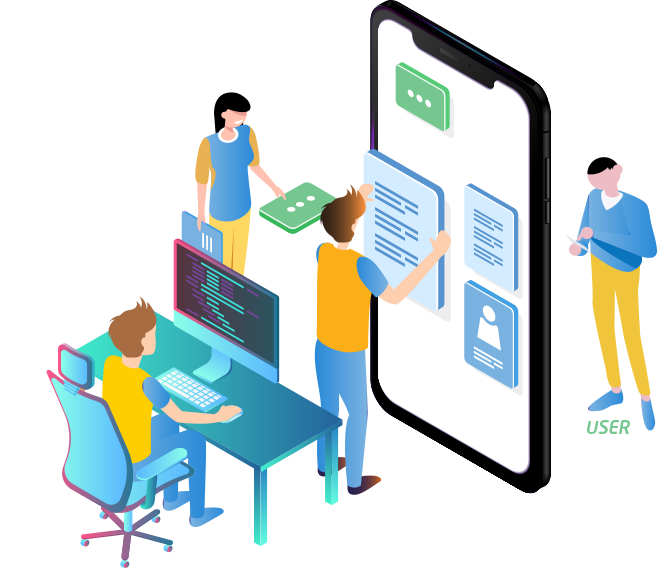 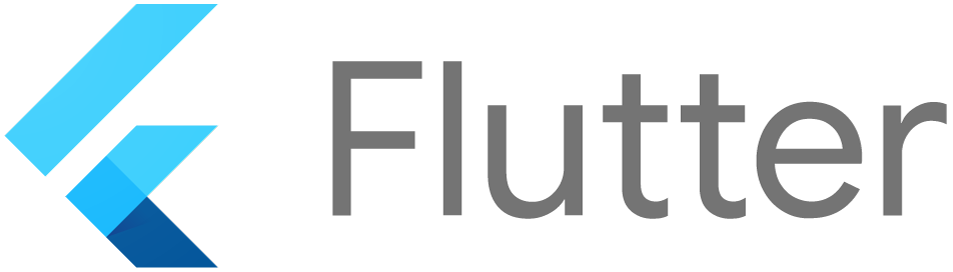